Lisippo
da Sicione 
390/80-306 a.C. 

Plin. N.h. 34,51 massima fioritura
328-324 assieme ad Alessandro

circa 1500 opere prevalentemente in bronzo e sculture singole
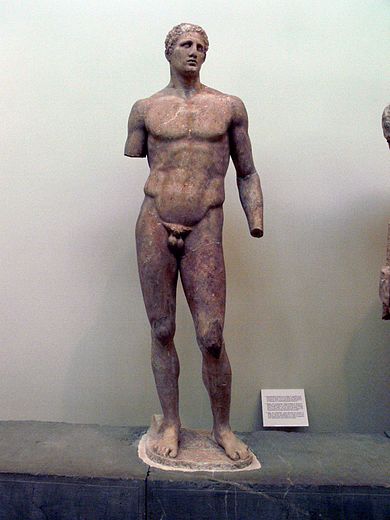 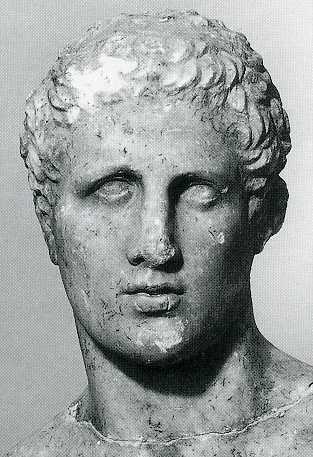 Delfi
statua di Aghias
dal monumento di Daoco di Tessaglia
primo tessalo che aveva vinto nel pancrazio
(combinazione di lotta e pugilato)

Primo monumento di Daoco a Farsalo (in bronzo), replicato dallo stesso Lisippo in marmo a Delfi
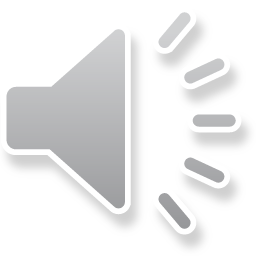 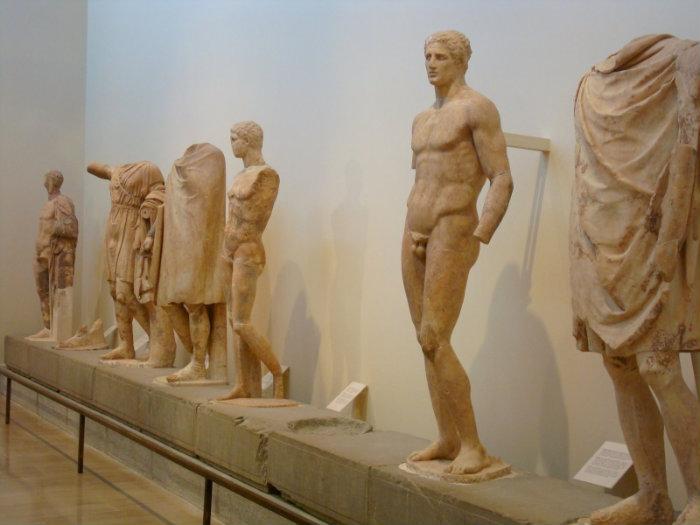 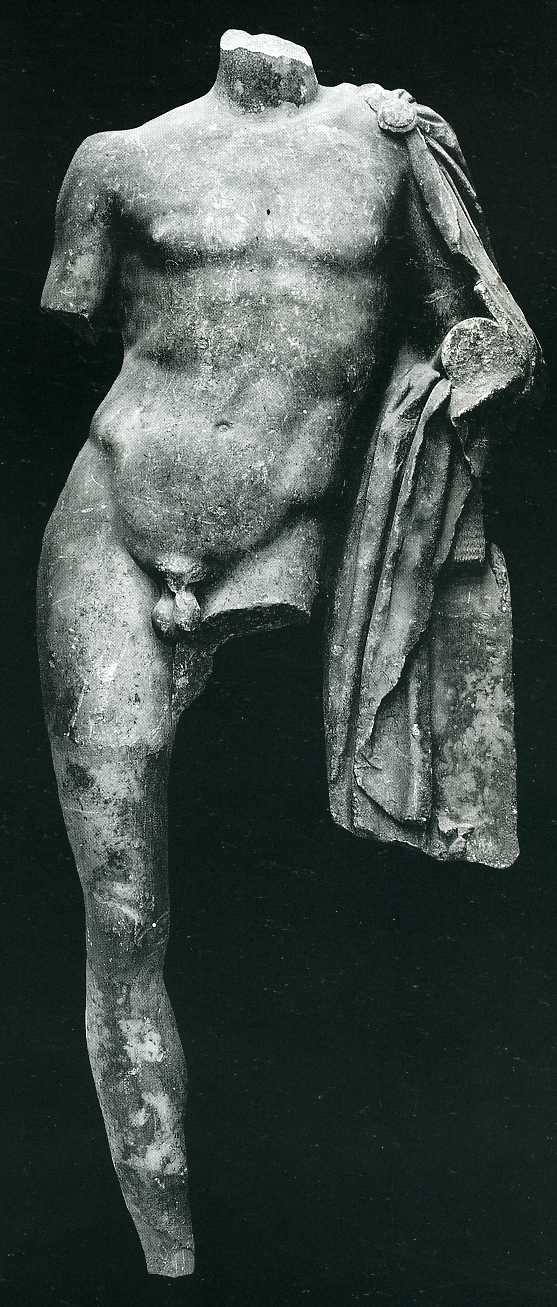 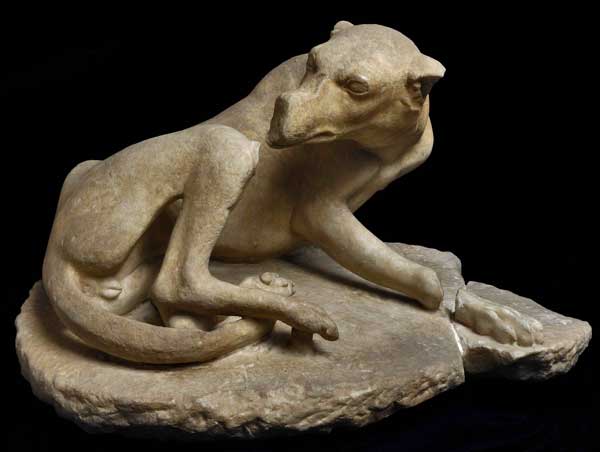 Donario di Daochos II a Delfi
Monumento del Tetrarca di Tessaglia dopo la vittoria di Cheronea 338 a.C.
(Filippo II contro le città greche)
Daochos II
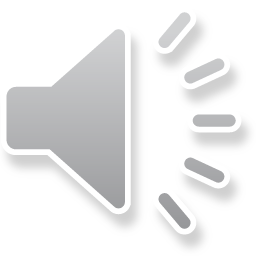 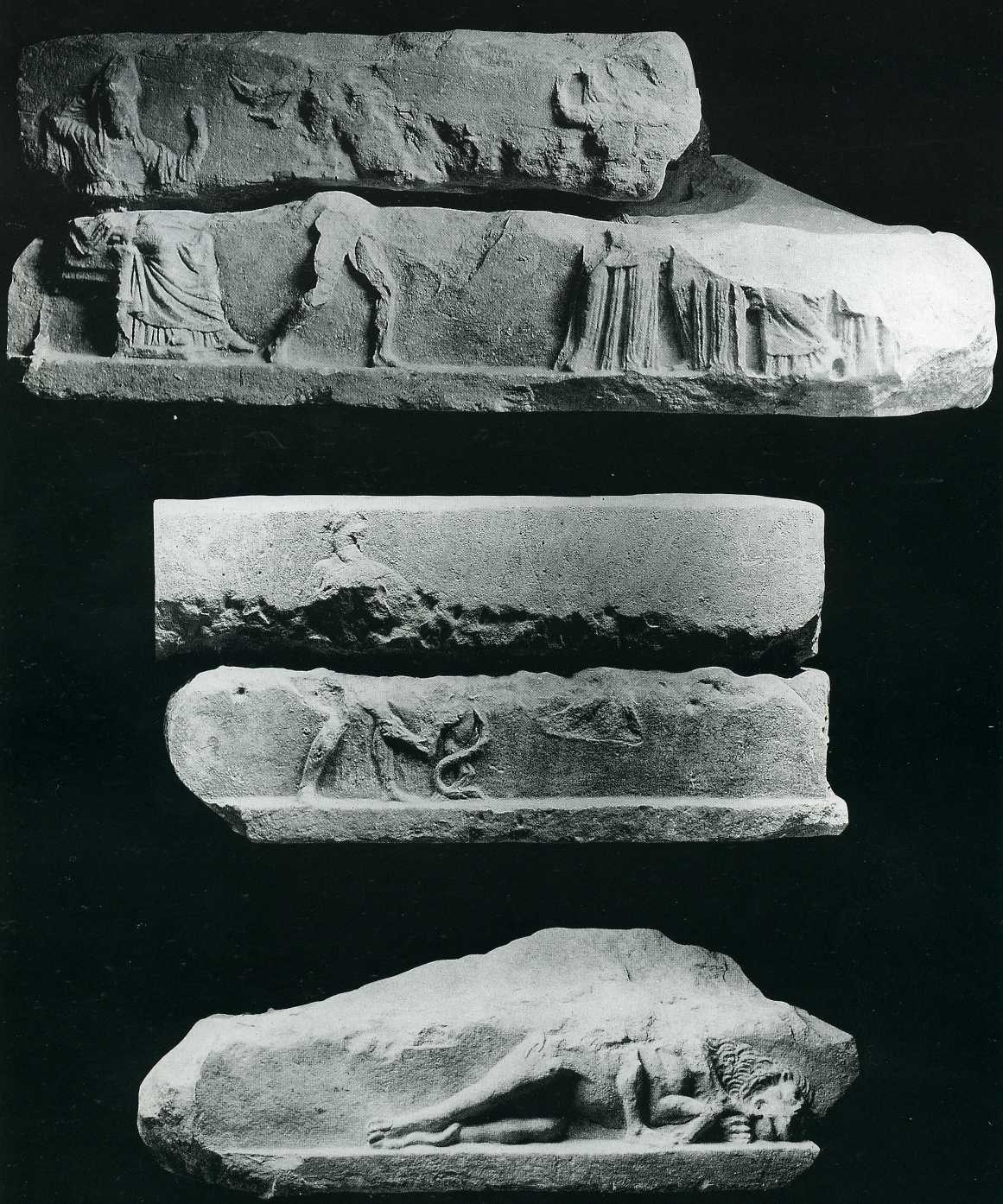 Opere di Lisippo del primo periodo
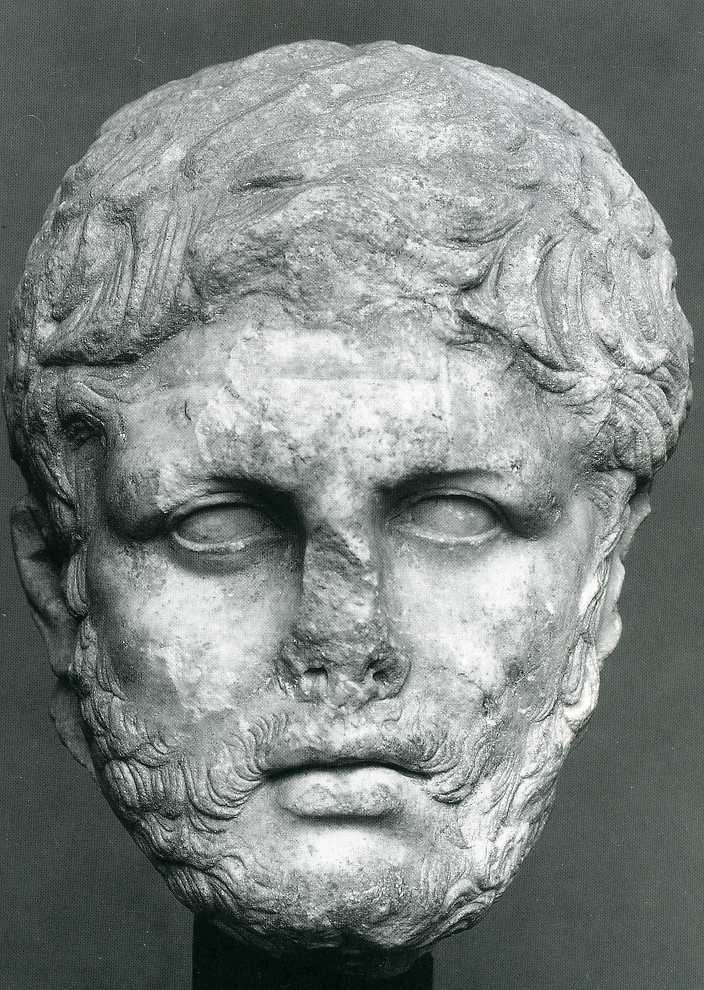 Base di statua di Polidamante, rinvenuta 
davanti al tempio di Zeus) - Paus. VII, 27
Polidamante da un monumento per la battaglia di 
Cheronea 338 a.C.  (vinse nel 408 il pancrazio 
ad Olimpia, ma molto venerato anche dopo)
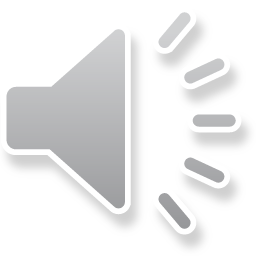 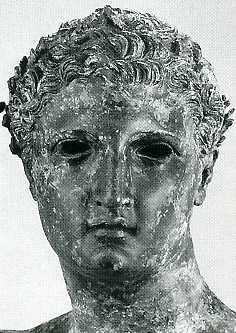 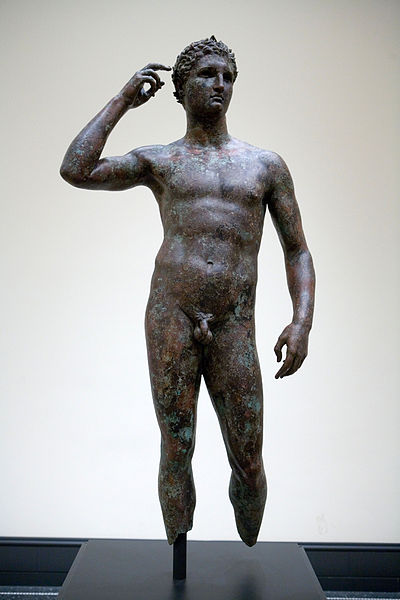 Lisippo: atleta 
da Fano (340 a.C.)
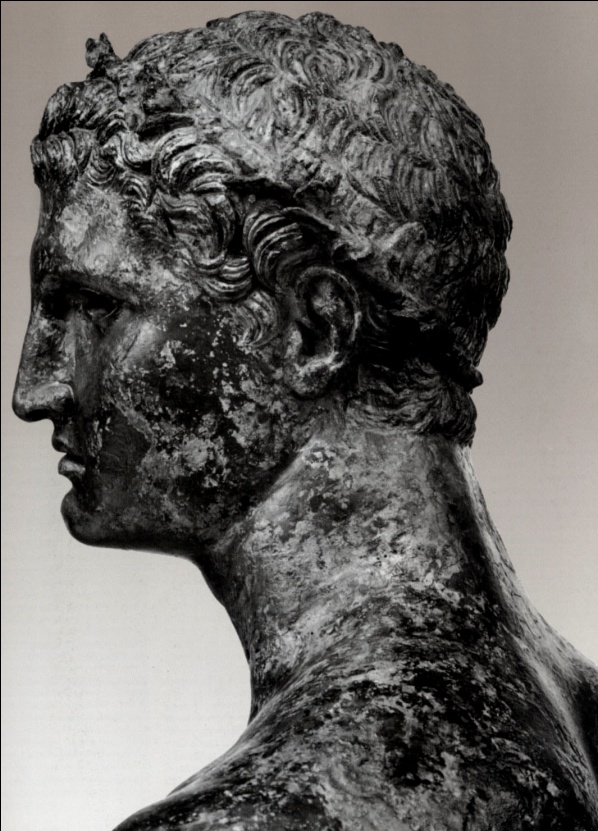 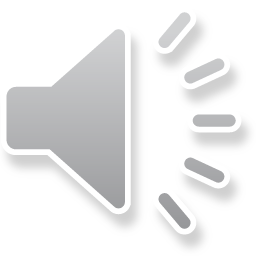 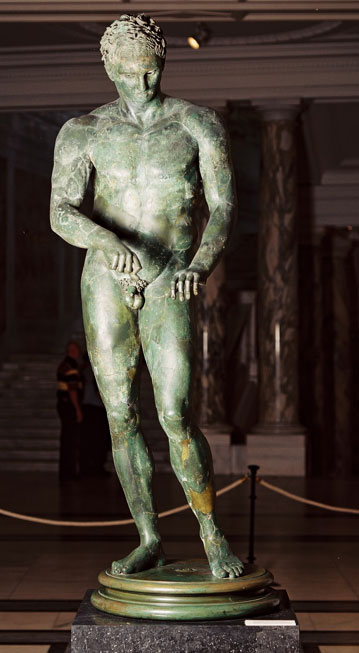 Apoxyomenos  di Lisippo
Plin. n.h. 34,62
330-320 a.C.


Lussino
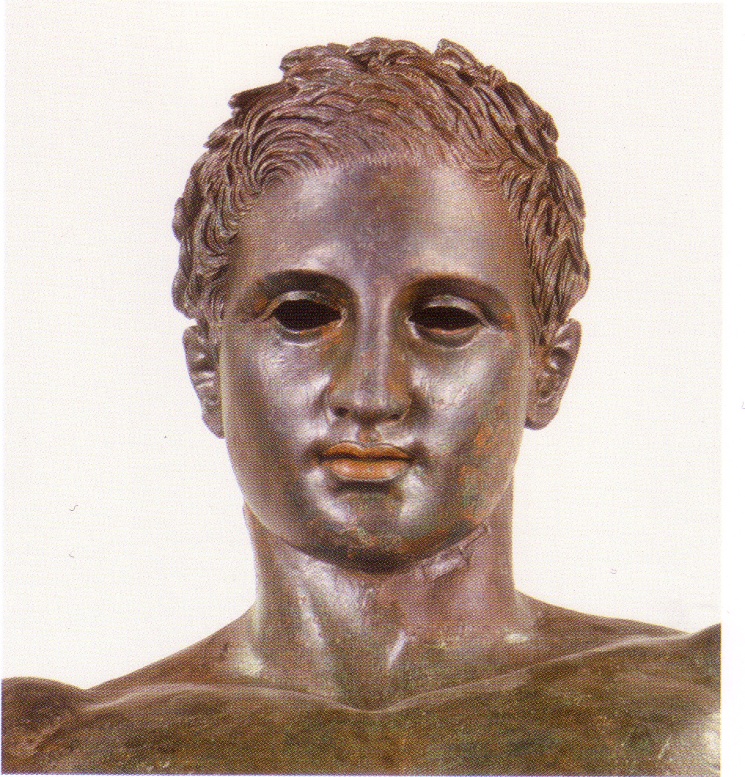 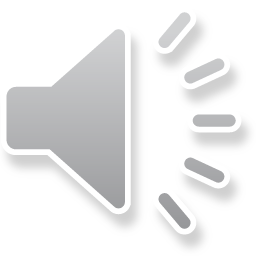